موضوع خاص فى علم الاجتماع
دراسات عليا
أسس البناء السردى
البناء السردى للروايه
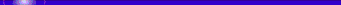 أسس البناء السردى فى الرواية الجديدة .
الرواية الجديدة وعوامل النشأة .
روايه جميس جويس .
ملامح الرواية لدى كافكا .
شخصيات الرواية لدى دوستويفسكى .
المدرسة الروائدوا الأمريكيه .
هل الرواية الجديدة مدرسة؟